DEVELOPMENT OF SKELETAL & MUSCULAR SYSTEM
Dr. Ahmed Fathalla Ibrahim
Associate Professor of Anatomy
College of Medicine
King Saud University
E-mail: ahmedfathala@hotmail.com
Dr. Zeenat Zaidi
Associate Professor of Anatomy
College of Medicine
King Saud University
zeenatzaidi@hotmail.com
OBJECTIVES
At the end of the lecture, the student should be able to describe the:
Division of the intraembryonic mesoderm.
Formation and division of somite.
Derivatives of somite (sclerotome & myotome). 
Formation of somatic and splanchnic layers of lateral plate mesoderm and their derivatives.
Difference between the intramembranous and intracartilaginous ossification and name the bones developed by these processes.
The origin of skeletal, cardiac and smooth muscles in the body.
Intraembryonic Mesoderm
Develops between  Ectoderm & Endoderm EXCEPT in the central axis of embryo where NOTOCHORD is found.
Differentiates into 3 parts:
Paraxial mesoderm: on each side of notochord.
Intermediate mesoderm
Lateral mesoderm
Notochord: 
stimulates neural tube 
formation
3
2
1
Paraxial mesoderm divides into units (somites).
Lateral mesoderm divides by intraembryonic coelom into:
Somatic mesoderm (between ectoderm & coelom).
Splanchnic mesoderm (between endoderm & coelom).
Somatic mesoderm
Intraembryonic celome
Splanchnic mesoderm
A small cavity, the myocele appears in each somite but soon disappears
Each somite divides into ventromedial part called sclerotome and dorsolateral part the dermomyotome
Sclerotome: Bones of the axial skeleton (cranium, vertebral column, ribs and sternum) 
Myotome: Associated muscles of the back &
Dermatome: The adjacent dermis of the skin
Development of the Bones
Based on the mode of development, there are two types of bones in the body: 
Cartilage bones, that develop via intracartilagenous (endochondral ossification). A cartilage model first forms and is eventually replaced with bone e.g. formation of the bones of the axial & appendicular skeletons and the cranial base. 
Membrane bones, that develop via intramembranous ossification. Bone forms directly from mesenchymal cells without the prior formation of cartilage e.g. majority of bones of the face and skull
Development of Cranium (Skull)
The skull bones develops from mesoderm around the developing brain.
The skull consists of:
Neurocranium: protective case for brain
Viscerocranium: skeleton of face
Bones of skull ossify either by:
Intracartilagenous (Endochondral) ossification, 	or
Intramembranous ossification
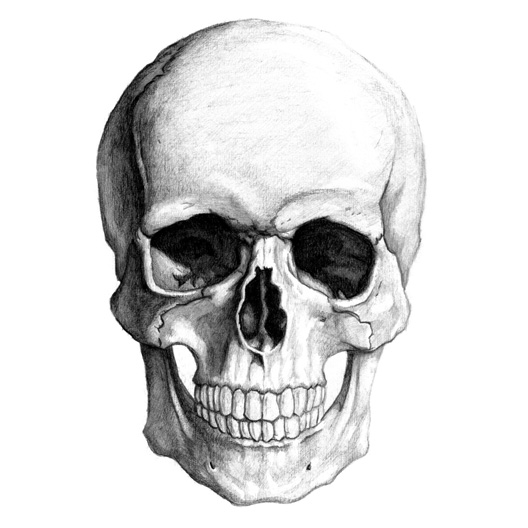 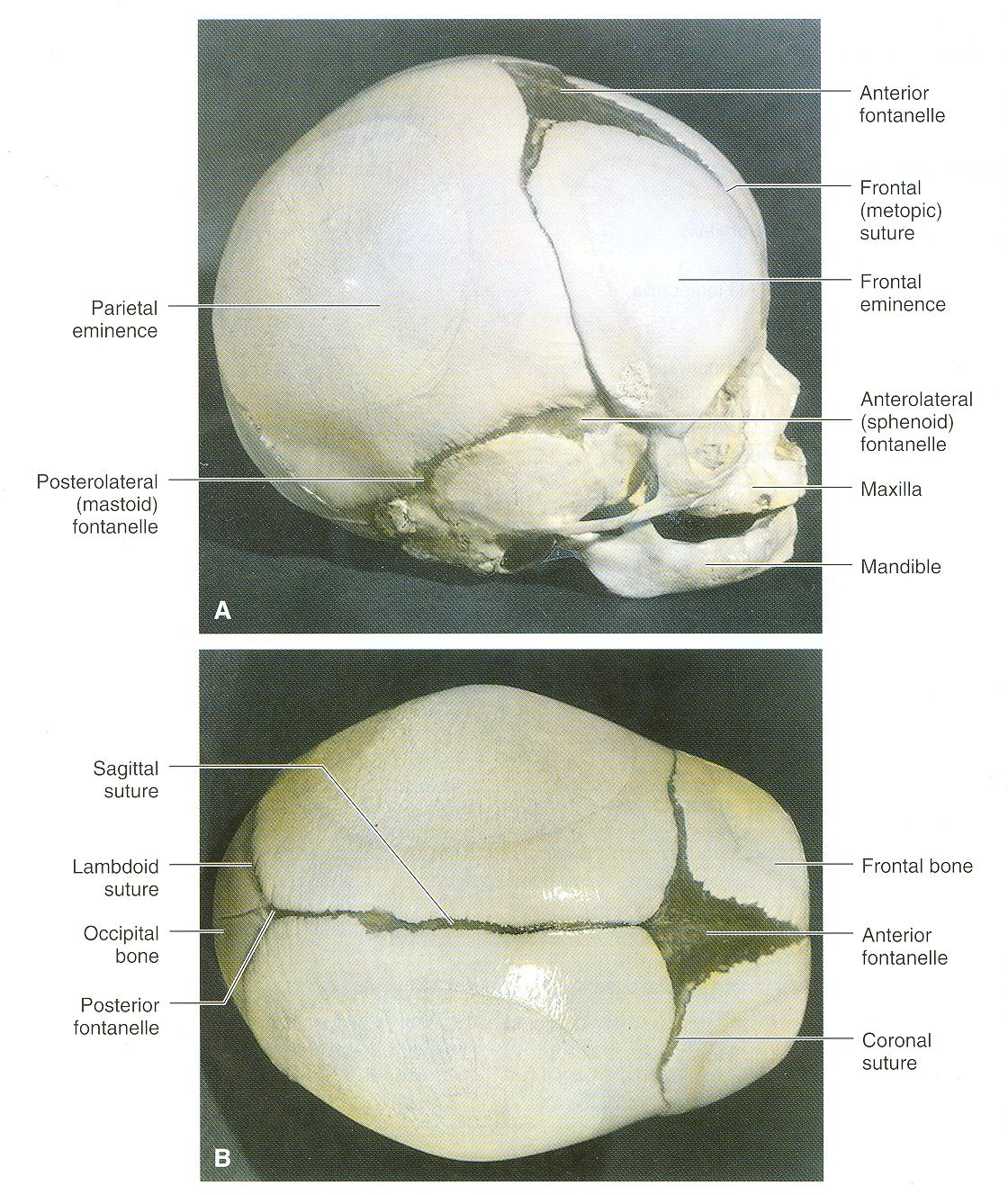 Bones of skull that ossify by
 intramembranous ossification:
Frontal
Parietal
Zygomatic
Squamous temporal
Maxilla
Mandible
2
1
3
5
4
6
2
Base of skull develops by 
 intracartilagenous ossification
1
Mesenchyme from lateral mesoderm
Induces growth of mesenchyme & its transformation into cartilage
Myoblasts migrate from myotomes  to form:
Muscles of limbs
Cartilage ossifies by:
Endochondral ossification
Ossification of Long Bones
Appearance of 
primary ossification 
centers: ossification 
of diaphysis
Appearance of 
secondary ossification 
centers: ossification 
of  epiphysis
Ossification of 
epiphseal plate: 
Complete union of 
epiphysis & diaphysis
Bone in 
cartilaginous state
Epiphysis
Epiphyseal 
plate of 
cartilage
Growth of 
bone stops
Diaphysis
Diaphysis
Epiphysis
BIRTH
PUBERTY
Bone increases in length by
 proliferation of epiphyseal plate
Bone age is a good index of general maturation.  Bone age is determined by:
Appearance of ossification centers in diaphysis & epiphysis (specific for each bone & sex)
Disappearance of epiphyseal plate (specific for each bone & sex)
Development of Joints
They develop from mesoderm lying between bones:
In fibrous joints: mesoderm differentiates into dense fibrous connective tissue.
In cartilaginous joints: mesoderm differentiates into cartilage.
In synovial joints: a synovial cavity is formed inside mesoderm; mesoderm differentiates into synovial membrane, capsule & ligaments.
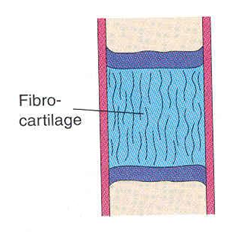 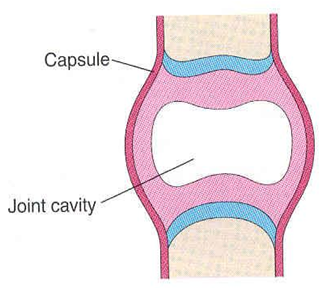 Summary of Development of Bone
All bones develop from MESODERM.
AXIAL SKELETON:
	*Vertebrae, ribs & sternum: from sclerotomes of somites (paraxial mesoderm)
	*Skull: from mesoderm surrounding the brain
APPENDICULAR SKELETON: from somatic part of lateral mesoderm
All bones ossify by endochondral ossification EXCEPT:
Some bones of skull
Clavicle
12 weeks embryo
DEVELOPMENT OF MUSCLES
All muscles develop from MESODERM EXCEPT muscles of iris (eyeball) and myoepithelial cells of mammary & sweat glands which develop from ECTODERM
Cardiac muscles develop from: splanchnic part of lateral mesoderm
Smooth muscles:
In the wall of viscera from: splanchnic part of lateral mesoderm
In the wall of blood & lymphatic vessels from: somatic part of lateral mesoderm
All skeletal muscles develop from myotomes of paraxial mesoderm EXCEPT some head & neck muscles which develop from mesoderm of pharyngeal arches
Myotome
Each myotome divides into:
Dorsal Epaxial division
Ventral Hypaxial  division
The Epaxial division gives rise to the muscles of the back (extensor muscles of the vertebral column)
Ventral Hypaxial  division gives rise to the muscles of the ventral body wall
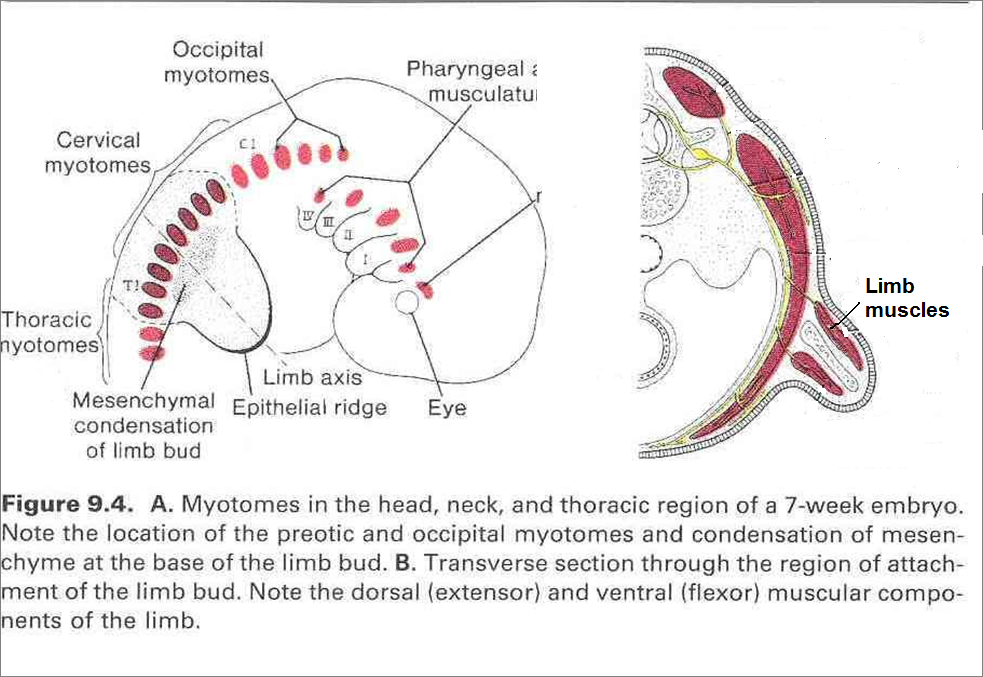 Myoblasts migrate
 into limb and give
Limb muscles
QUESTION 1
Which one of the following group of muscles are derivatives from epaxial division of myotomes?
Muscles of back
Muscles of limbs
Muscles of viscera
Cardiac muscles
QUESTION 2
Which one of the following bones ossifies by intramembranous ossification?
Vertebra
Humerus
Ribs
Mandible
QUESTION 3
Regarding the ossification of long bones, which one of the following statement is correct?
Primary ossification centre appears after birth.
Secondary ossification centre leads into ossification of diaphysis.
Long bones ossify by intramembranous ossification.
When epiphysis unites with diaphysis, growth of bone stops.
thank u & good luck